SKETCHED DRAFTREQUIREMENTS
FOR THE
LCTG HYBRID ZOOM-SESSION SYSTEM
Hybrid Session - 1 Host & Speaker Inside Room
INTERNET
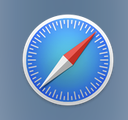 COMMUNITY CENTER 
ROOM
ROOM SCREEN
LARGE ZOOM-SCREEN IMAGE
Hardwire?
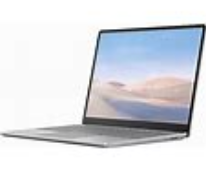 STEVE?
HOST
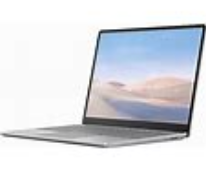 COMMUNITY CENTER 
AUDIENCE
SPEAKER
Co-Host
AT HOME
AUDIENCE
SESSION RECORDED VIA ZOOM
Hybrid Session - 2Host Inside Room – Speaker Outside
INTERNET
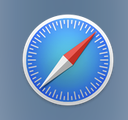 COMMUNITY CENTER 
ROOM
ROOM SCREEN
LARGE ZOOM-SCREEN IMAGE
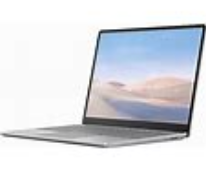 Hardwire?
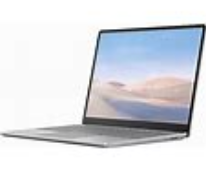 SPEAKER
Co-Host
STEVE?
HOST
COMMUNITY CENTER 
AUDIENCE
AT HOME
AUDIENCE
SESSION RECORDED VIA ZOOM
Hybrid Session - 3 Host & Speaker Outside Room
INTERNET
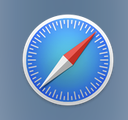 COMMUNITY CENTER 
ROOM
ROOM SCREEN
LARGE ZOOM-SCREEN IMAGE
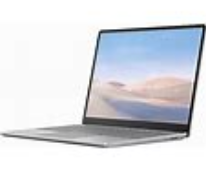 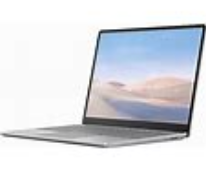 STEVE?
HOST
SPEAKER
Co-Host
COMMUNITY CENTER 
AUDIENCE
AT HOME
AUDIENCE
SESSION RECORDED VIA ZOOM